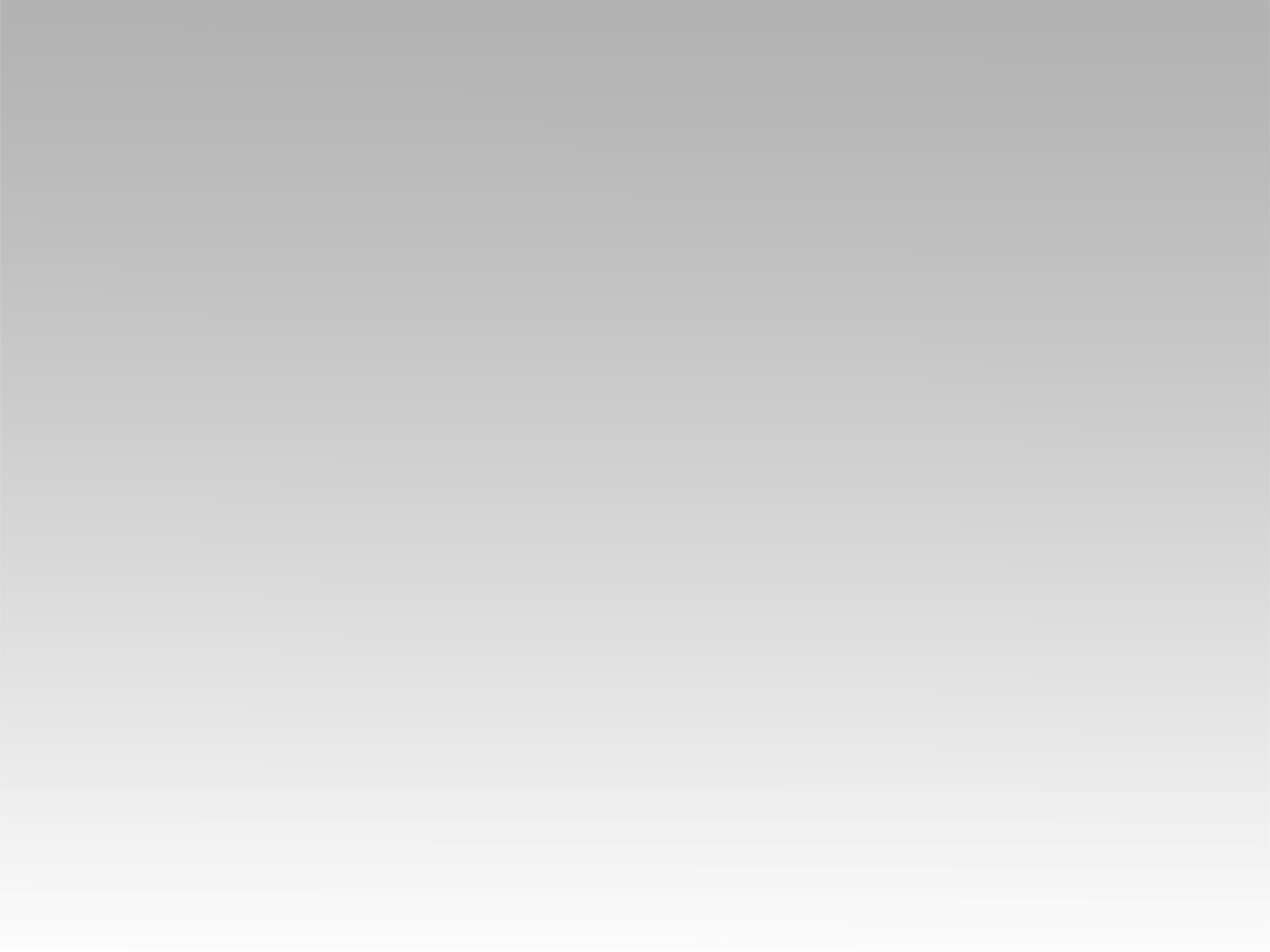 ترنيمة 
انا فيا حته منه
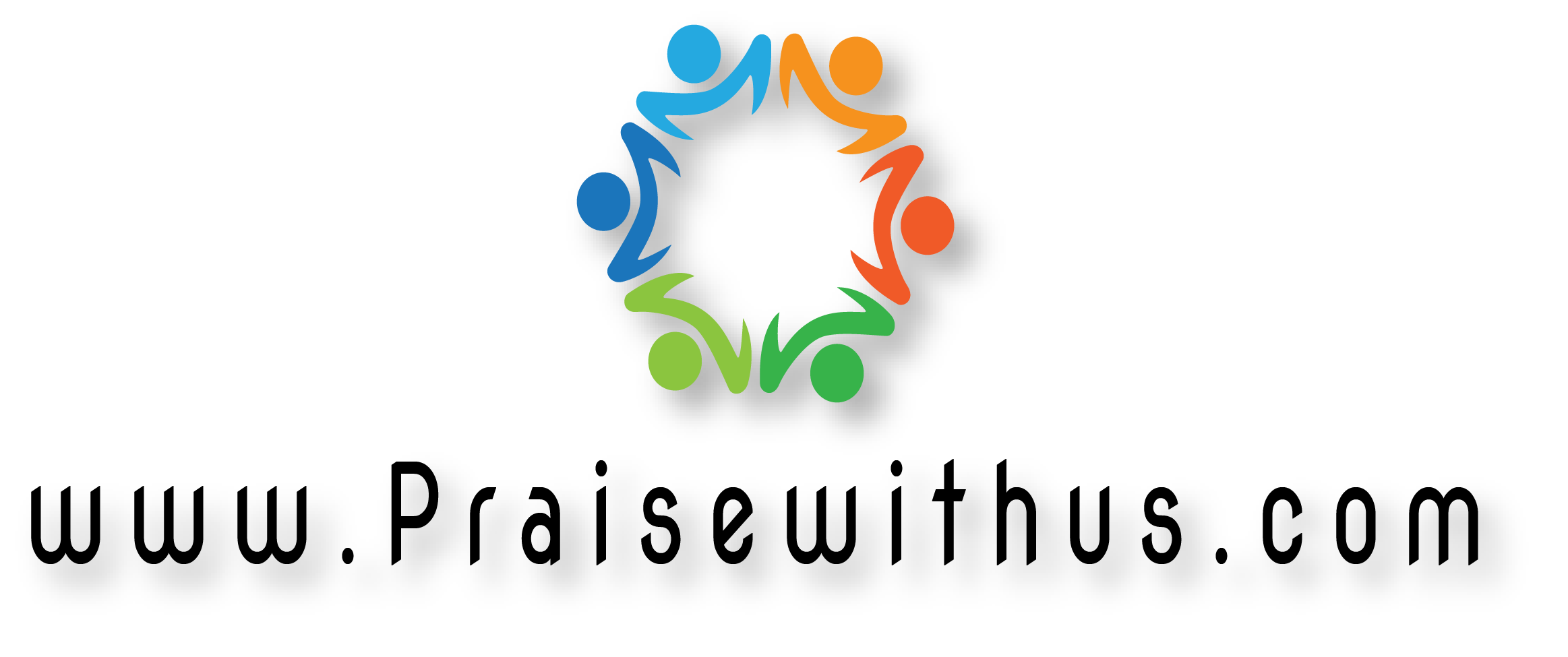 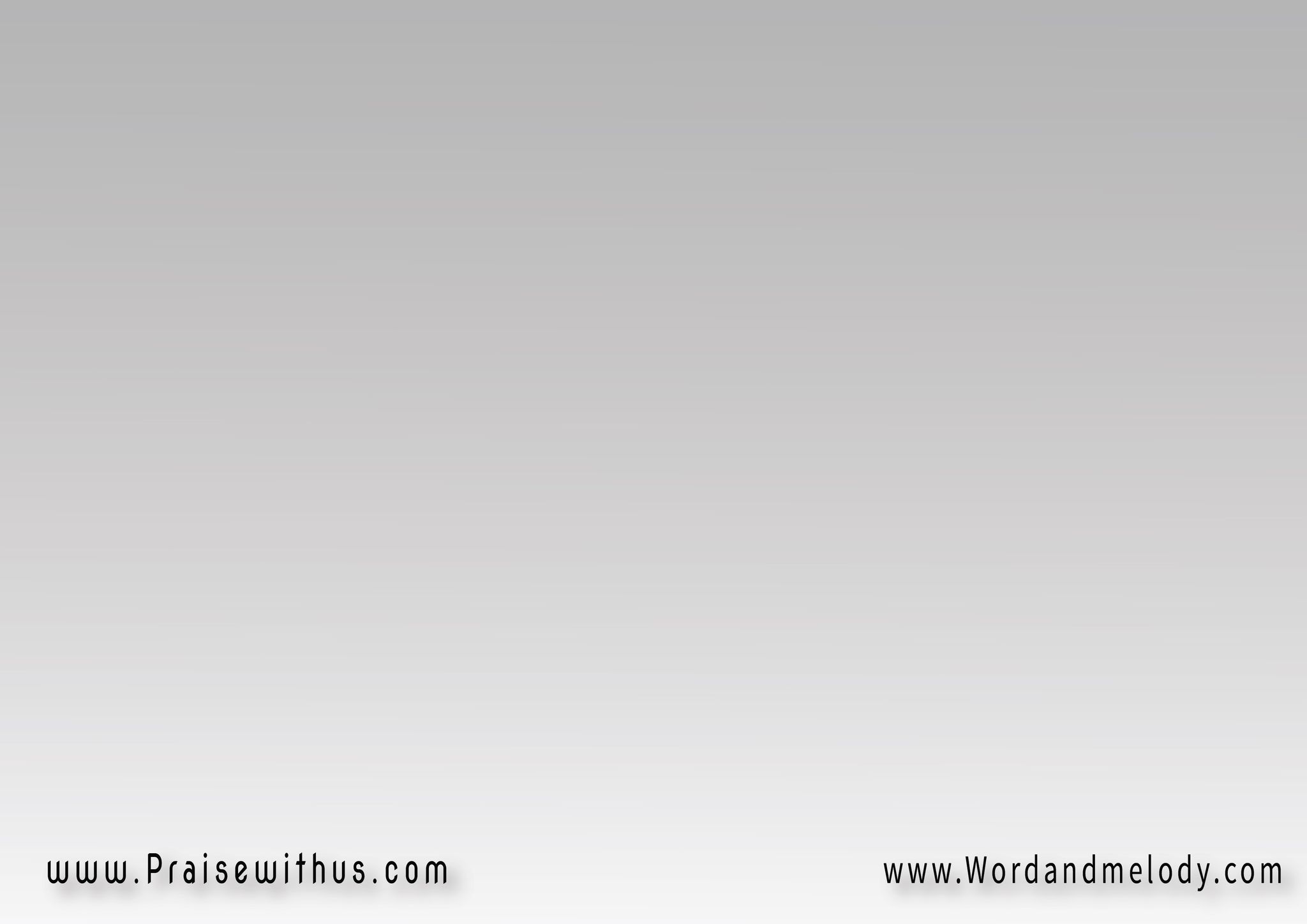 1- 
زمان من قبل بدايتي 
قبل ما تبدأ حكايتيفكر في ورسمني 
من قبل ما تشوفني مرايتي
بقيت شبهه على صورته 
سكن جوايا طبيعتهوبنخفة إداني حياة 
يا بختي ما أنا تفصيلته
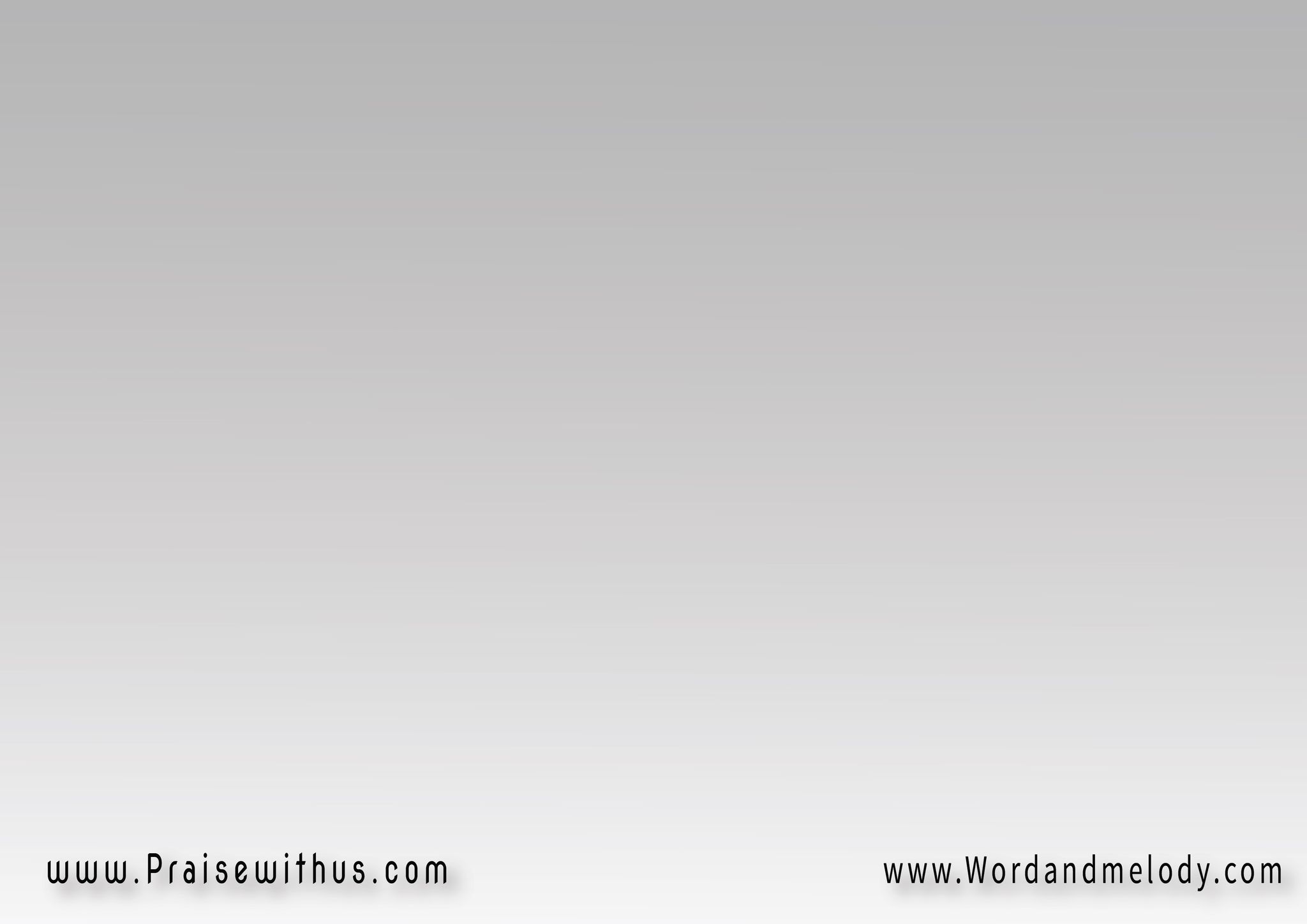 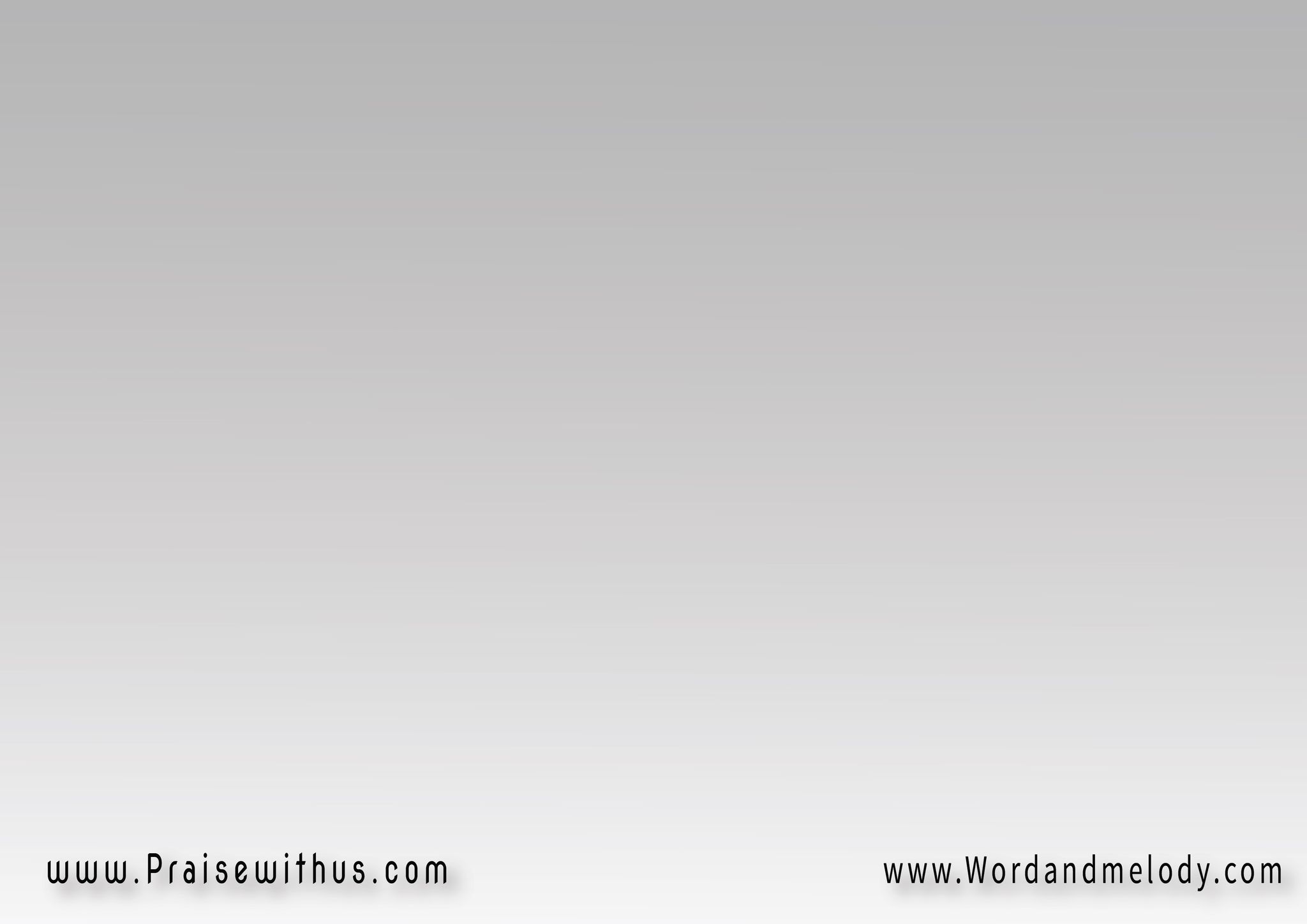 (قرار) 
أنا في حتة منه في جماله وصفاتهفي حتة منه في بيلقى انبساطهفي حتة مني أصل أنا أجمل لوحاتهعشان في حتة منه
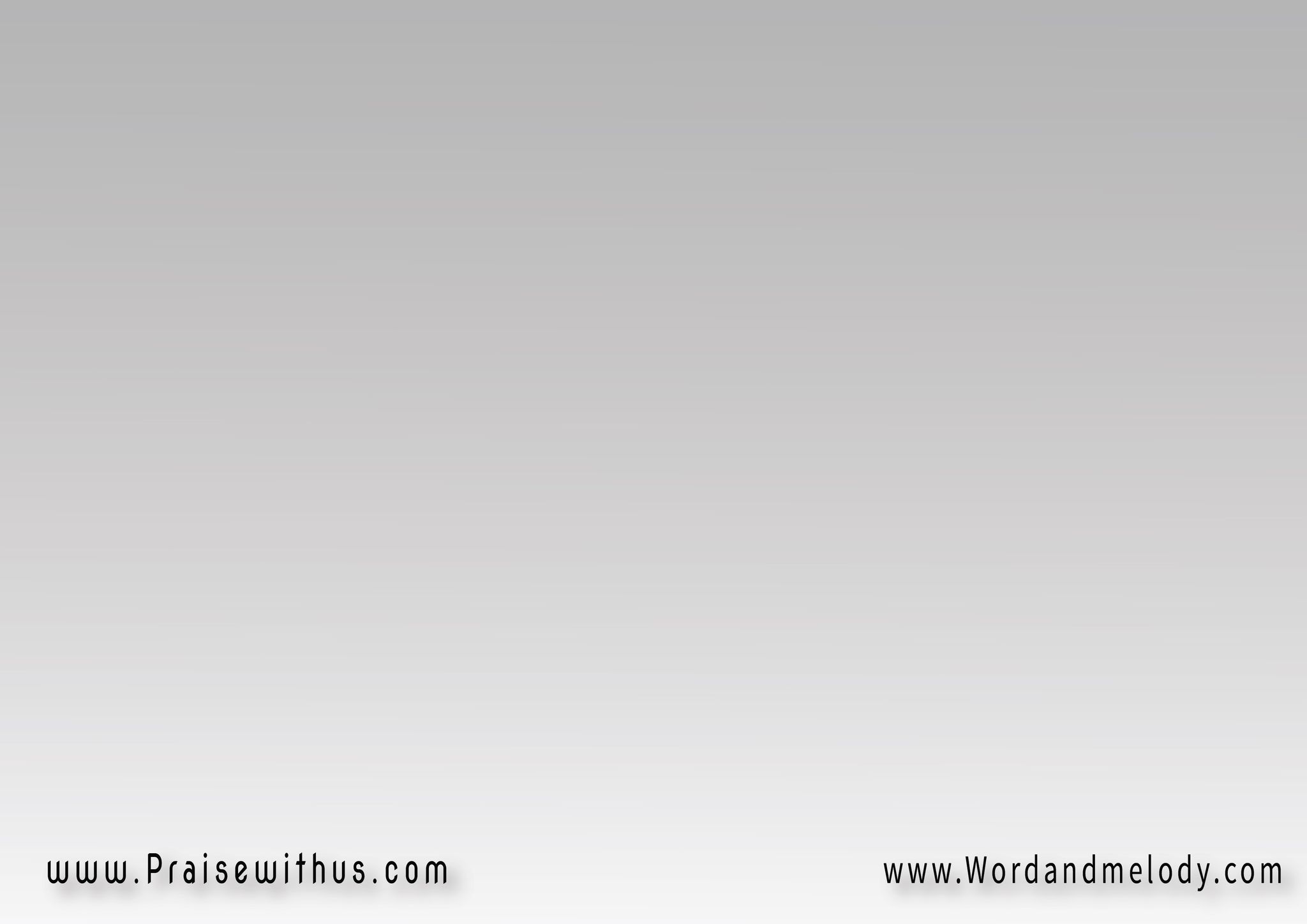 2- 
أنا فيه وهو في 
مين عنه يوم يفصلنيوإن بوظتني خطية 
ارجع وإيديه تجعلني
ولا يوم هستغني عنه 
ها اعيش واتحرك بيه 
ولا هو في يوم ها يسيبني
أصل انا صنعه إيده
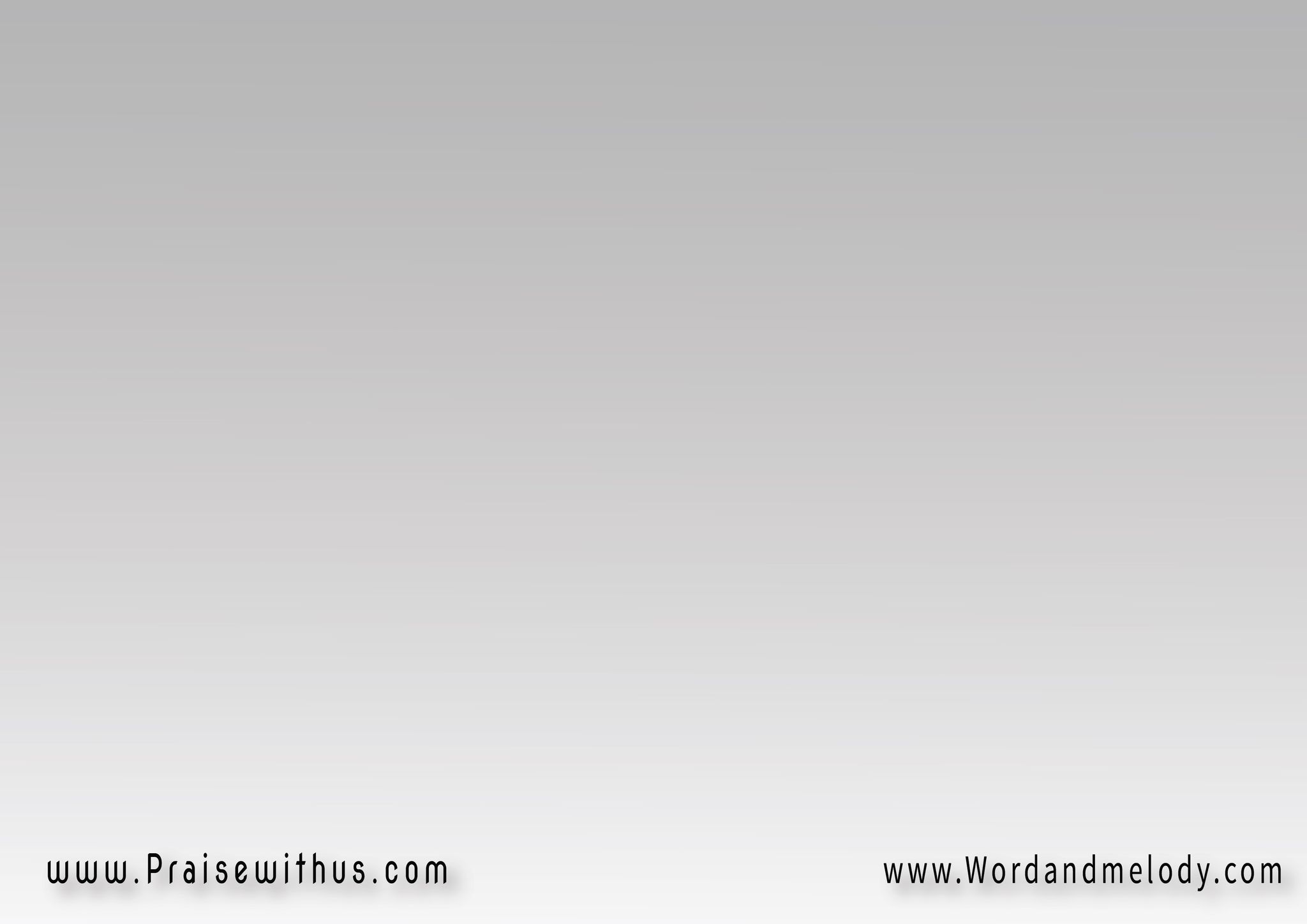 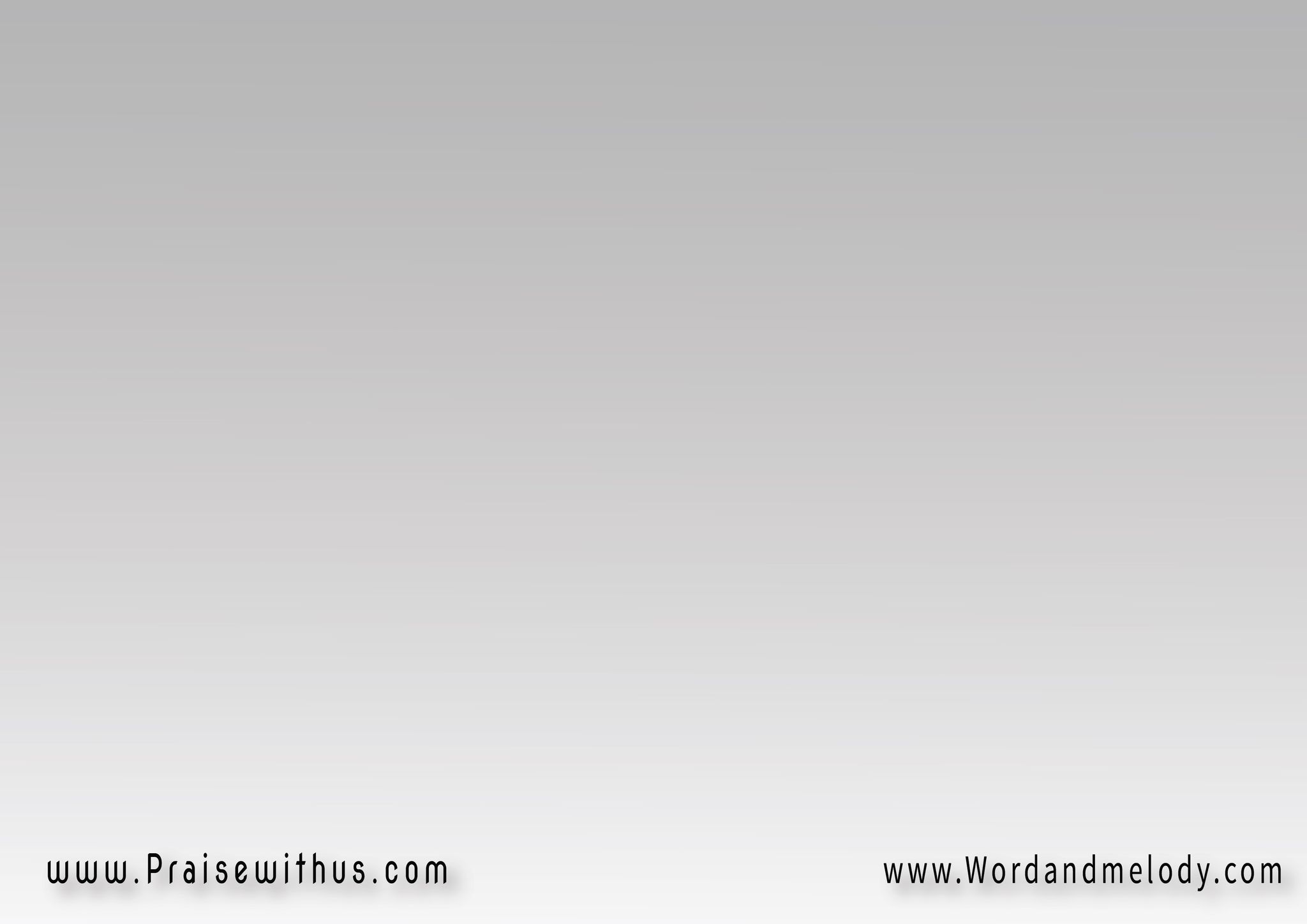 (قرار) 
أنا في حتة منه في جماله وصفاتهفي حتة منه في بيلقى انبساطهفي حتة مني أصل أنا أجمل لوحاتهعشان في حتة منه
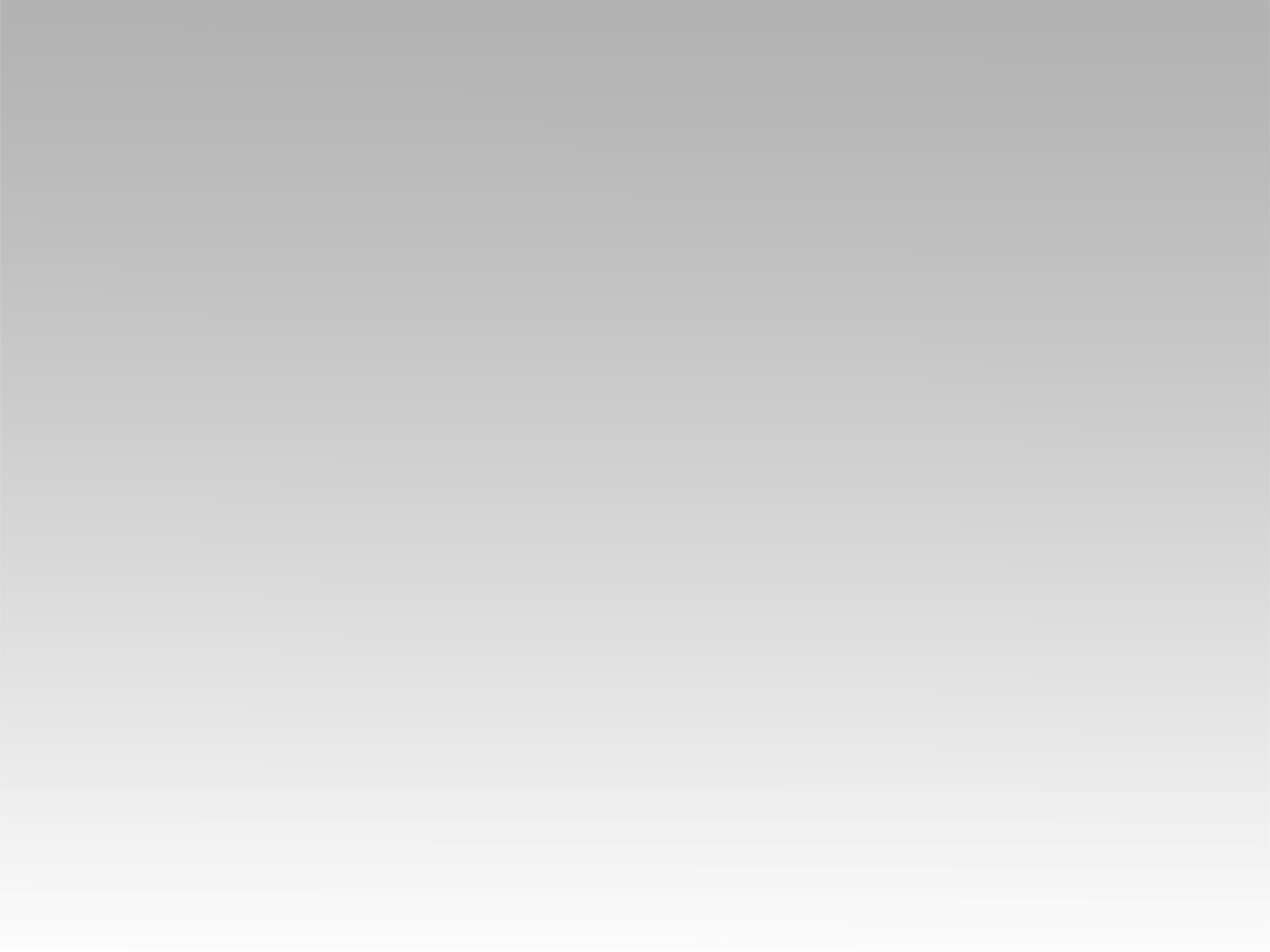 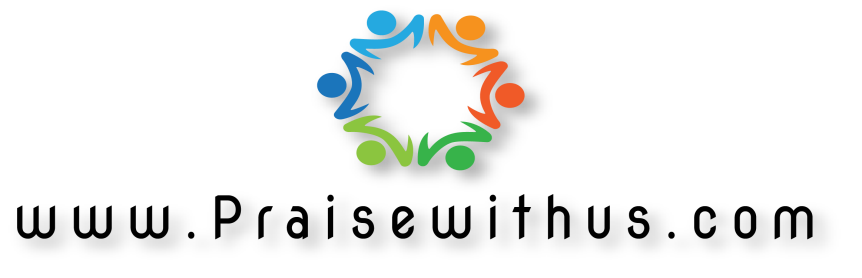